Hurricane Season 2024 & Supportive Community Updates
August 27, 2024
Topics to Cover
Supportive Community Recap 
Goals and No Notice & Notice Events
Red Cross Commitments
Next Steps
Hurricane Season 2024 Updates
Shelter Response Updates
Updated Shelter Forms
Transitioning to Recovery/Post Impact Shelters
Critical Response Updates
Defining Success
2
Supportive Community Recap
Goals
Highlight and discuss our role as a support to your mass care planning as response efforts
Establish our baseline commitments at the county and state level through detailed conversations and formalized in a Letter of Intent
Establish a cadence for, and expectation of, open and honest conversations around capacity and capability
Defining Events
No notice are all events that may occur with some or little warning
Notice events are specifically Tropical Storm/Hurricanes
3
Statewide County Commitments – No Notice Events
33 Red Cross Managed Shelters
Support 119 Partner Managed Shelters with materials or human resources
Red Cross committed to participate in Emergency Management shelter transition planning efforts from Partner Managed to Red Cross Managed based on community recovery needs. Anticipate most transitions could occur within 72 hours. 
If there is no transition, Red Cross will continue to resource partner shelters based on specific commitments outlined for each county
4
Statewide County Commitments – Notice Events
31 Evacuation Shelters Red Cross Managed 
Support 54 Partner Managed Evacuation Shelters with materials or human resources
42 post-impact/recovery shelters are planned to open as needed or transitioned to Red Cross managed shelters at a specific point in time
Committed to supporting up to 134 shelters post impact (mix of Partner & Red Cross managed)
If there is no transition, Red Cross will continue to resource partner shelters based on specific commitments outlined for each county
5
Hurricane Season 2024: Critical Sheltering Updates
Every Shelter, Every Day, Every Need Updates and Considerations
Household Pets in Shelters Updates and Considerations
Sheltering Form Updates
Transitioning to Recovery/Post-Impact Shelters
Other Red Cross Critical Response Updates
Defining Success
6
Hurricane Season 2024: Critical Sheltering Updates
Sheltering – Every Shelter, Every Day, Every Need
Providing compassionate and thoughtful care to all
Shelters are centers for service and centers for compassions in communities
Serving Non-Dormitory Clients: in recent responses, Red Cross has seen an increase community need to access of services in shelters beyond a safe place to stay overnight
Non-Dormitory Services could include: feeding, information, laundry, services from public agencies, charging stations for phones/tablets/computers, points of distribution of emergency supplies, etc.
Planning considerations: having space outside of the dormitory area where visitors can access services, like in parking lot areas, tents, separate reception space from the dormitory
7
Hurricane Season 2024: Critical Sheltering Updates
Household Pets in Shelter Planning Assumptions​

Anticipate 50% of shelter clients to be pet owners accompanied by at least 1 household pet​

75-100 sq. Ft should be allocated to each expected pet in the designated household pet shelter facility location​

Household Pets are not allowed in dormitory, food preparation/serving/eating areas, Disaster Health Services areas, child recreation areas​

When co-located pet sheltering is not possible because of space limitation, availability of capable partner agency, facility rules, Red Cross will work in partnership with emergency management and community to determine a reasonable solution
Household Pets in Shelters – Red Cross Policy Update
When displaced by disaster, community members with pets should feel welcome seeking shelter from the Red Cross and that Red Cross shelters will provide a safe refuge 
Caring for pets at shelters requires a whole community approach, Red Cross are training Pet Liaisons to help with collaboration with partner organizations and agencies who manage household pet shelters
Partnering with local, state and federal Veterinary Disaster Response organizations
Red Cross to co-locate household pets at its shelters whenever feasible. Work in collaboration with Partner agencies who manage pet sheltering to support this effort.
8
Sheltering Form Update: Shelter Dormitory Registration
Shelter Dormitory Registration Form Updates – English & Spanish
Pre-Disaster Address has been added into the Client Intake dormitory registration
Partner managed shelters will continue to use this version of registration form
Red Cross Manages shelters will transition from this form to an online Shelter Client Intake App (SCIA)
On the Red Cross online form, we have added FEMA Registration Number: a new "Have you registered with FEMA?" Question was added to our intake form to help us document in FEMA declared responses which households have started that process and to help with Shelter Resident Transition prioritization for households that may not be eligible for FEMA assistance
9
Sheltering Form Reminder: Daily Shelter Report
Tool for communicating needs like meals, supplies, or other concerns
Helpful for both planning ahead for next few days, along with coordination to other partners of services beyond the Red Cross
May or may not be used in partner/county managed shelters
10
Sheltering Form Reminder: Shelter Client Information Control Log
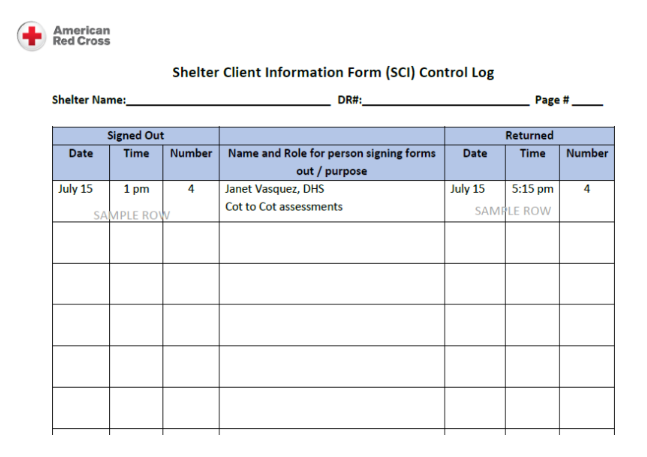 Form used to track which shelter workers sign out and return Client Information forms
For example, shelter worker would check out Client Intake forms as they are completing a cot to cot assessment to update relevant client registration forms
For example, a Health Services provider may check out forms as follow up to CMIST requests
11
Sheltering Form Reminder: Shelter Referral Log
Serves as a record for shelter workers by tracking identified client needs
Tracks what agencies/organization(s) that clients have been referred to for support and disaster recovery needs
12
Sheltering Form Reminder: Clients Who Must Register Flyer
Intended to support registration workers
Post flyer in registration and information areas around the shelter to enforce notification requirements
Each flyer is bilingual for English and Spanish readers
13
Sheltering Form Update: Shelter Survey Form
Collects less information than older survey form
Designed to be completed rapidly
Documents details about the different areas of the shelter
Survey form includes definitions and other information needed to complete
New version supports operational decision-making
14
Transitioning to Recovery/Post-Impact Shelters
Early and frequent planning conversations to ensure a seamless transition by shelter clients, if the plan is to transition from Partner Managed to Red Cross Managed
Clear and confirmed conversations around timeline to transition to allow for positioning of materials and staff 
A few considerations during planning conversations with Emergency Management and Partners
Will the evacuation shelter transition to a new facility location as a recovery/post-impact shelter? 
Are there known infrastructure impacts that could prevent use of that facility (loss of power, roadway closure, structural damage to facility)? 
Does the new facility have utilities, bathrooms, showers and other resources to support longer term sheltering needs? If not, how long will it take to coordinate and place resources?
Has a facility survey and facility use agreement form (liability) been completed prior to transition from Partner to Red Cross?
What transportation needs may clients have if shelter moves to a new location?
15
Hurricane Season 2024: Critical Response Updates
Red Cross Shelter Resident Transition 
Shelter Dormitory Registration form helps with initial triaging of client needs through collection of household demographics and assessing of CMIST (Communication, Maintaining Health, Independence, Support and Safety, Transporation) needs
In larger responses, Red Cross casework assistance may be available to work in tandem with Multi-Agency Shelter Support Teams or independently with the goal to help remove barriers preventing client(s) from intermediate or long-term recovery needs (most frequently housing)
Damage Assessment and Partner Data
Partner data can be used to complete Damage Assessment as long as it follows FEMA guidelines
Detailed Damage Assessment must be 85% complete before financial assistance can begin by Red Cross
Community Recovery
Adding position to support transition to recovery as liaison to LTRGs. This role would help the Red Cross identify immerging community needs, support community government recovery planners and coordinate internally with key stakeholders
16
Defining Success
Our Partners...
Understand what Red Cross does
Value what we do
Invite us to the table
Red Cross...
Understands what our Partners do
Value and appreciate what our Partners do
Help our clients access our partners' resources and services
17
Contact Information
Katie Sherk – Katie.Sherk@redcross.org
Rebecca Pittman – Rebecca.Pittman@redcross.org
18
19